The Test and Installation of Medium Class(22.9kV) Hybrid type Fault Current Limiter in KEPCO Grid
Wonjoon Choe
Jungwook Sim
Gyeong-ho Lee
Seung-hyun Bang
Kwon-Bae Park
Young-keun Kim 

Ok-Bae Hyun
LS Industrial Systems. Korea
KEPCO/KEPRI. Korea
Real Grid Project of FCL and SC Cable
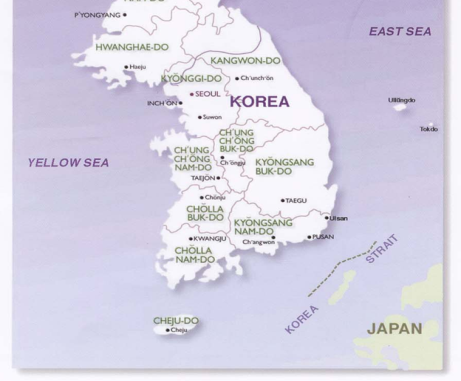 Application Site : ICHEON 154kV Substation, KEPCO
 Installation Location: D/L of M.Tr(154kV/22.9kV) secondary
SEOUL
ICHEON
HTS hybrid FCL
 Cooling System for HTS Cable
 Control and Monitoring System
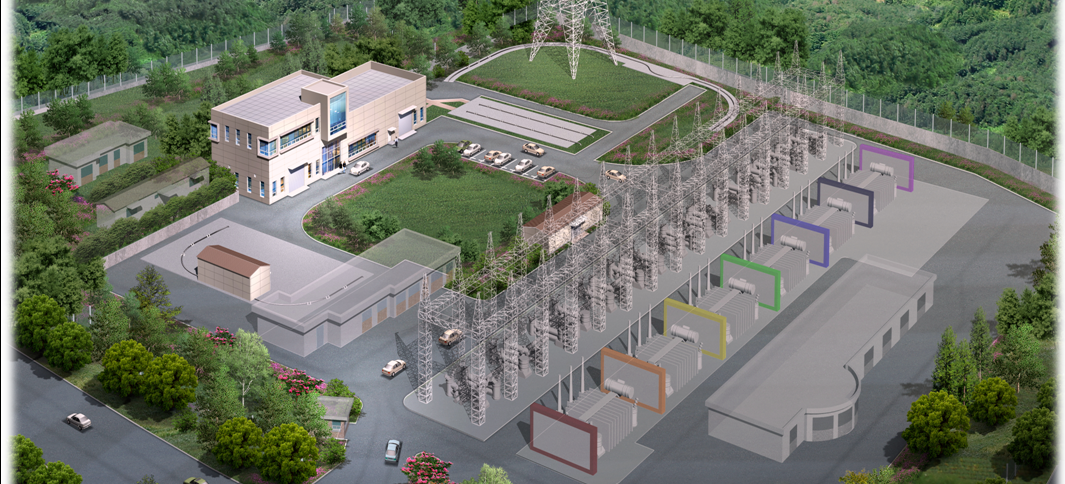 Termination 
of HTS Cable
Main Transformer
Offset
Intermediate connection 
of HTS Cable
170kV GIS
25.8kV GIS
Configurations of FCL & SC Cable
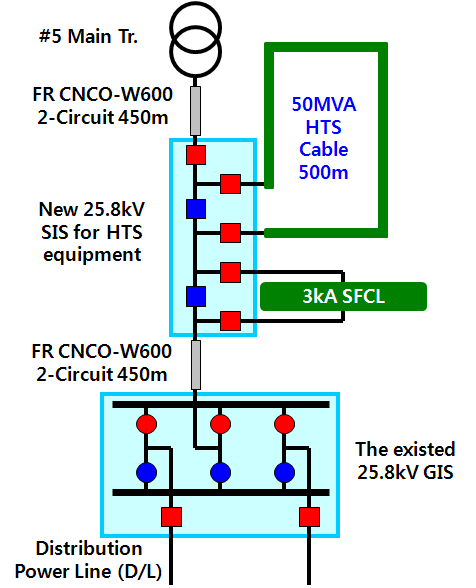 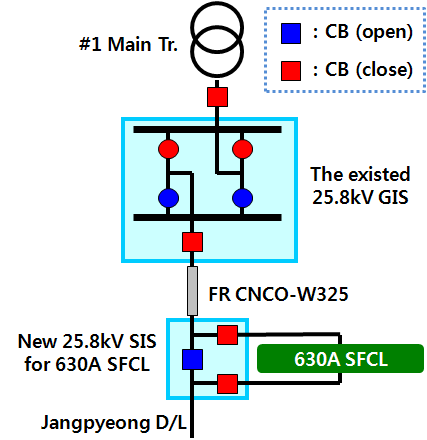 Circuit of Hybrid-type FCL
Switch Mech.
Actuator
Reactor
HTS
VI
HTS Backup Switch
Actuator
Configurations
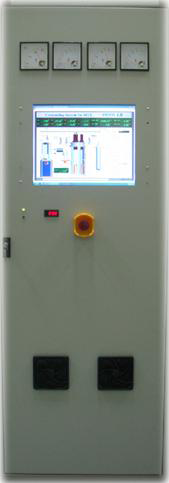 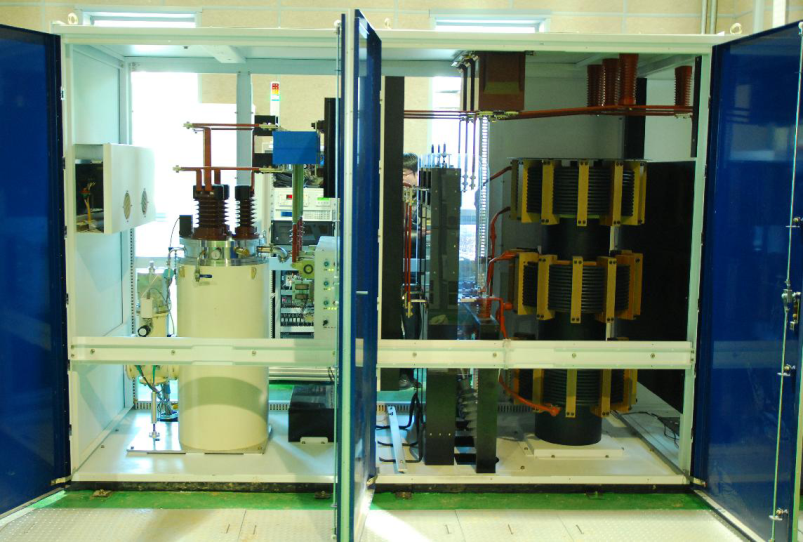 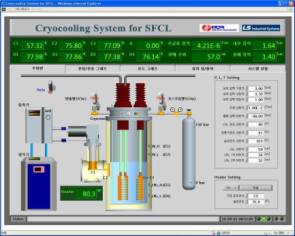 Cryocooling System
Cryocooling 
Monitoring & Control System
Switch
Current Limiting Reactor
Specification
Fabrication of  HTS trigger module
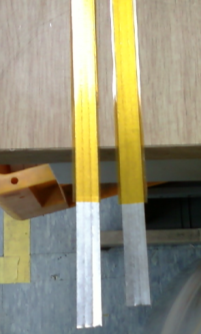 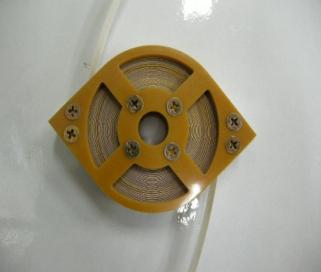 Winding
Critical Current
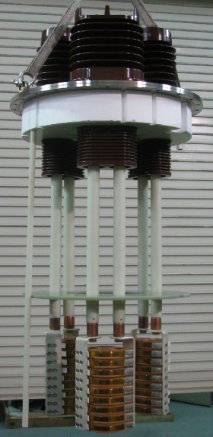 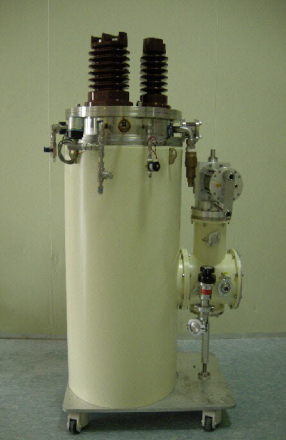 HTS wire(CC)
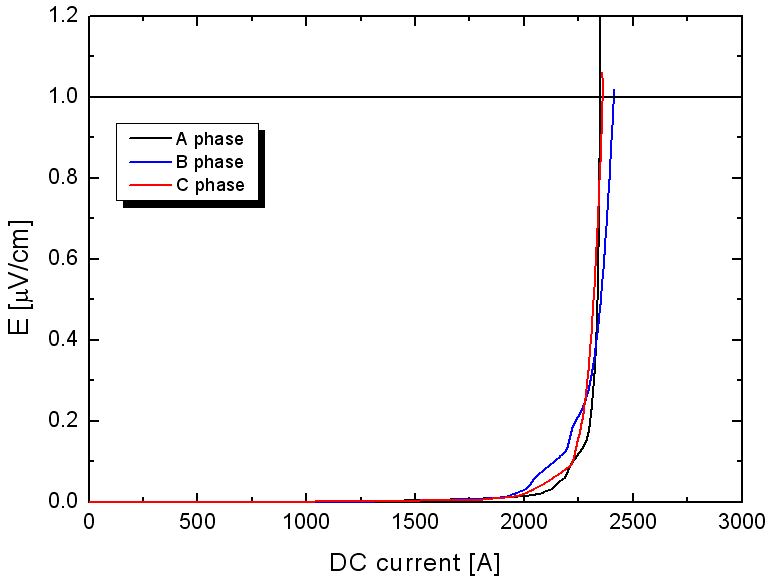 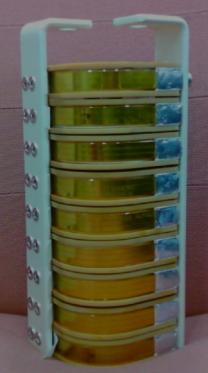 Stacking
Assembly
Test of FCL
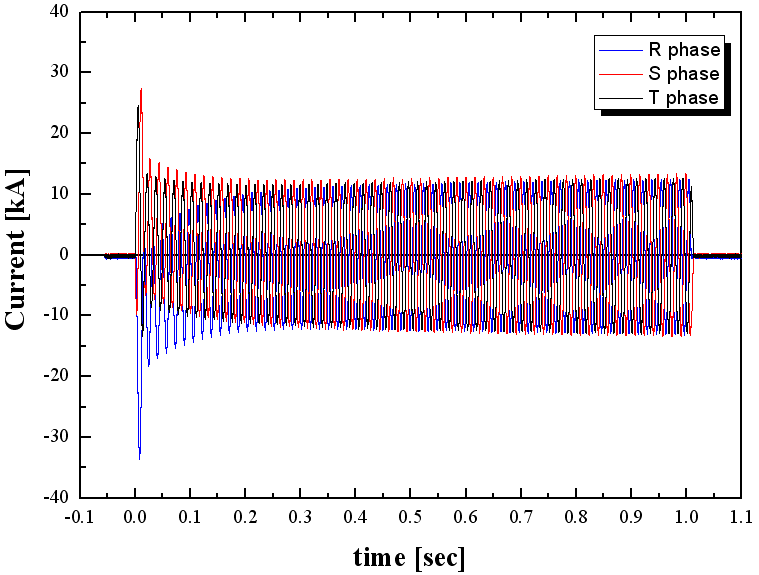 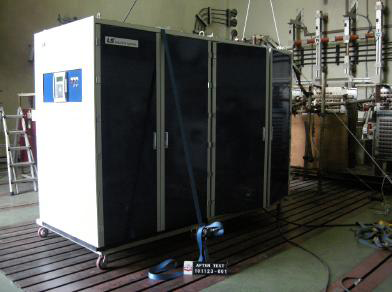 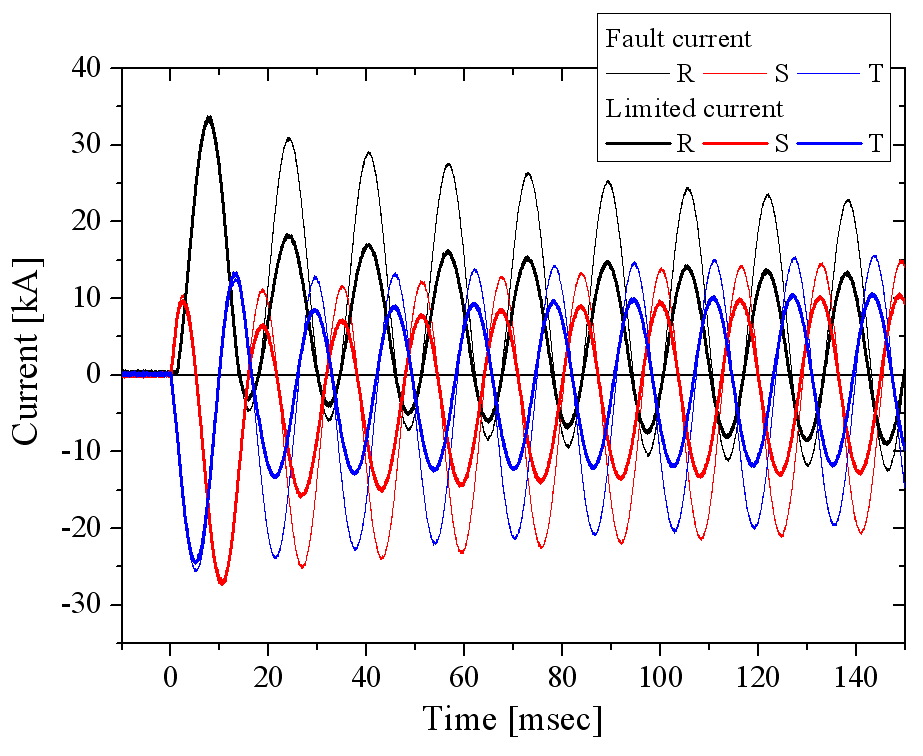 •Test voltage(rms): 22.9/13.2kV
•Test current(rms): 12.5kA
•Fault duration time: -3 phase: 1.0 sec
Limiting types of fault current limiters
Type1
Type2
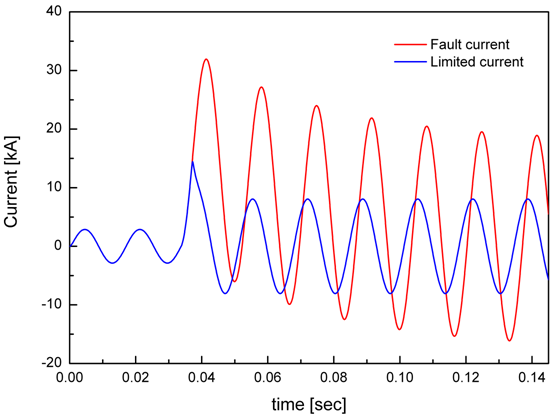 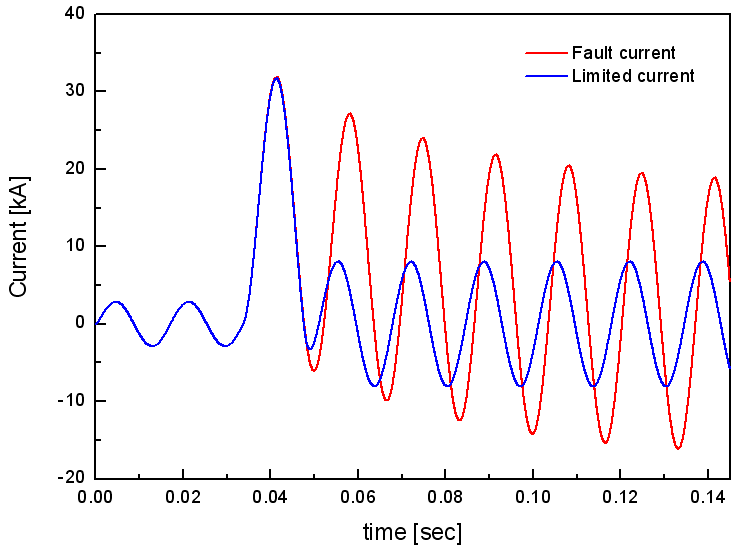 Non-limited region
Protective Coordination in DL
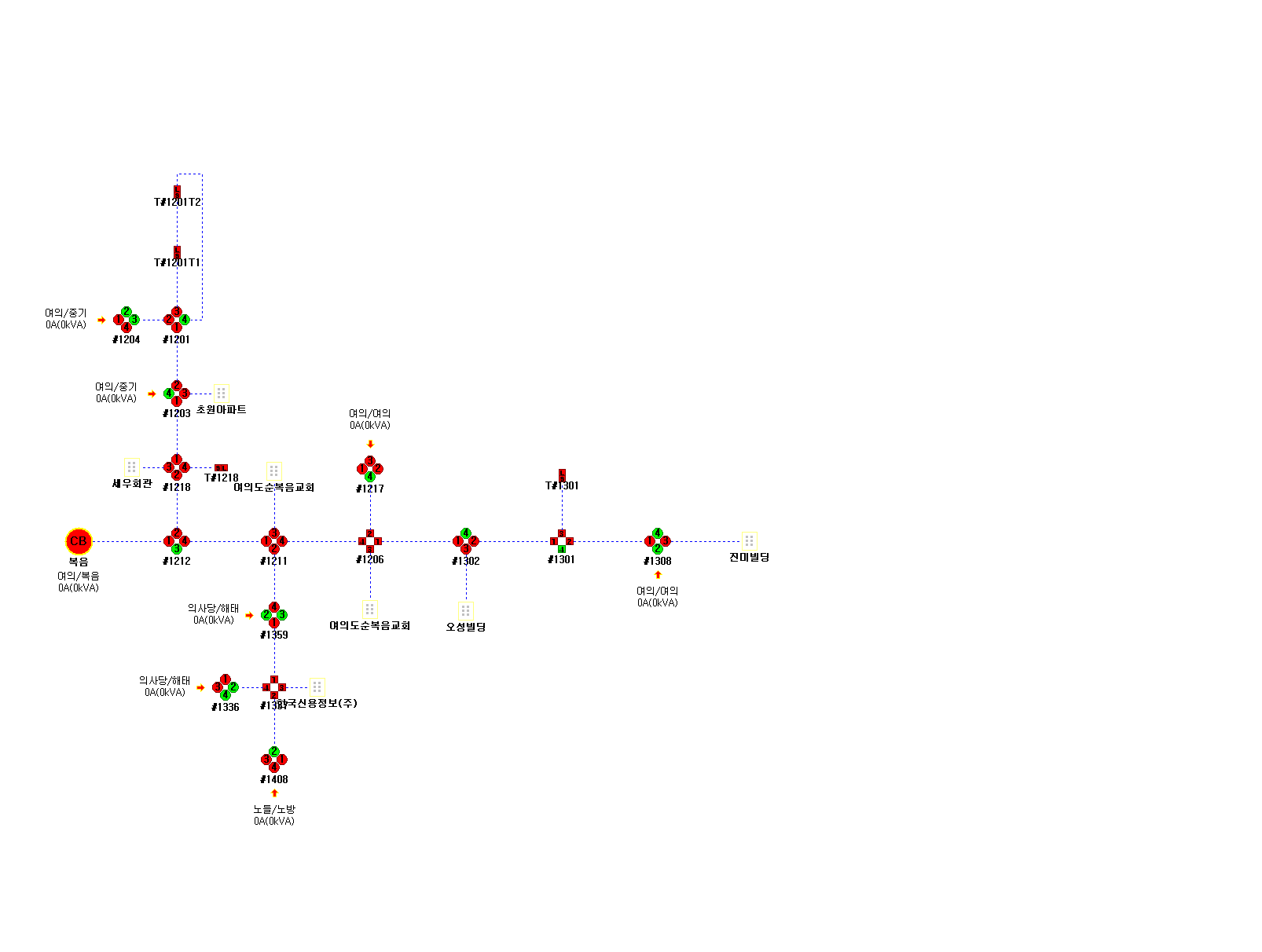 154/22.9kV
FCL
M.Tr
22.9kV
OCR1
OCR2
154kV
1
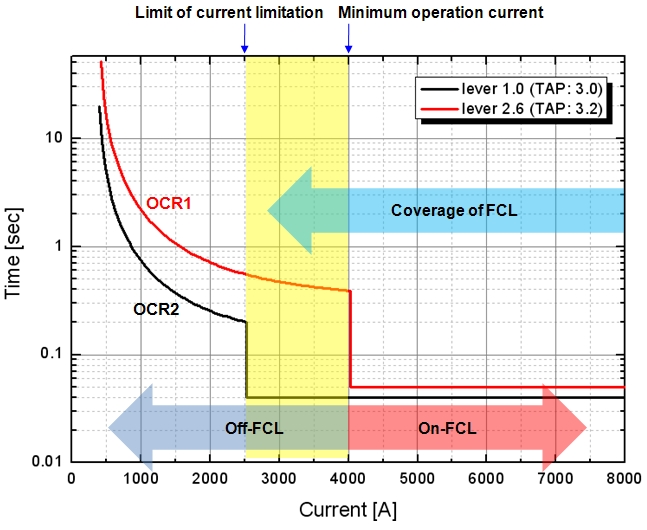 Future Plan
• Commercial operation of 25.8kV/630A HTS hybrid FCL  2011.6~ (Planned)

• Development of Fault Current Limiter for Biz. Model ~2011.12(Planned)

Biz. Model 1: 25.8kV/600A FCL 
- Application site: KEPCO DL (Underground grid)
Biz. Model 2: 22kV/5,000A FCL
- Application site : POSCO (Steel plant in Korea)